e- cloud simulations
C.Octavio Domínguez, Giovanni Rumolo, Frank Zimmermann

Thanks to
Humberto Maury Cuna
26th November 2010  -  e- cloud simulations
Contents
SPS benchmarking :
SEY scan for different bunch spacing and reflection coefficient
Vacuum pipe shape study
Emittance scan

Plans  Discussion:
Further cross check with Humberto 
Plan for LSS3 simulation; Memory effect
Plan for coupled-bunch wake field
2
26th November 2010  -  e- cloud simulations
1) SPS benchmarking
3
26th November 2010  -  e- cloud simulations
SPS - Introduction
- Goal: To find onset multipacting SEY for several input parameters
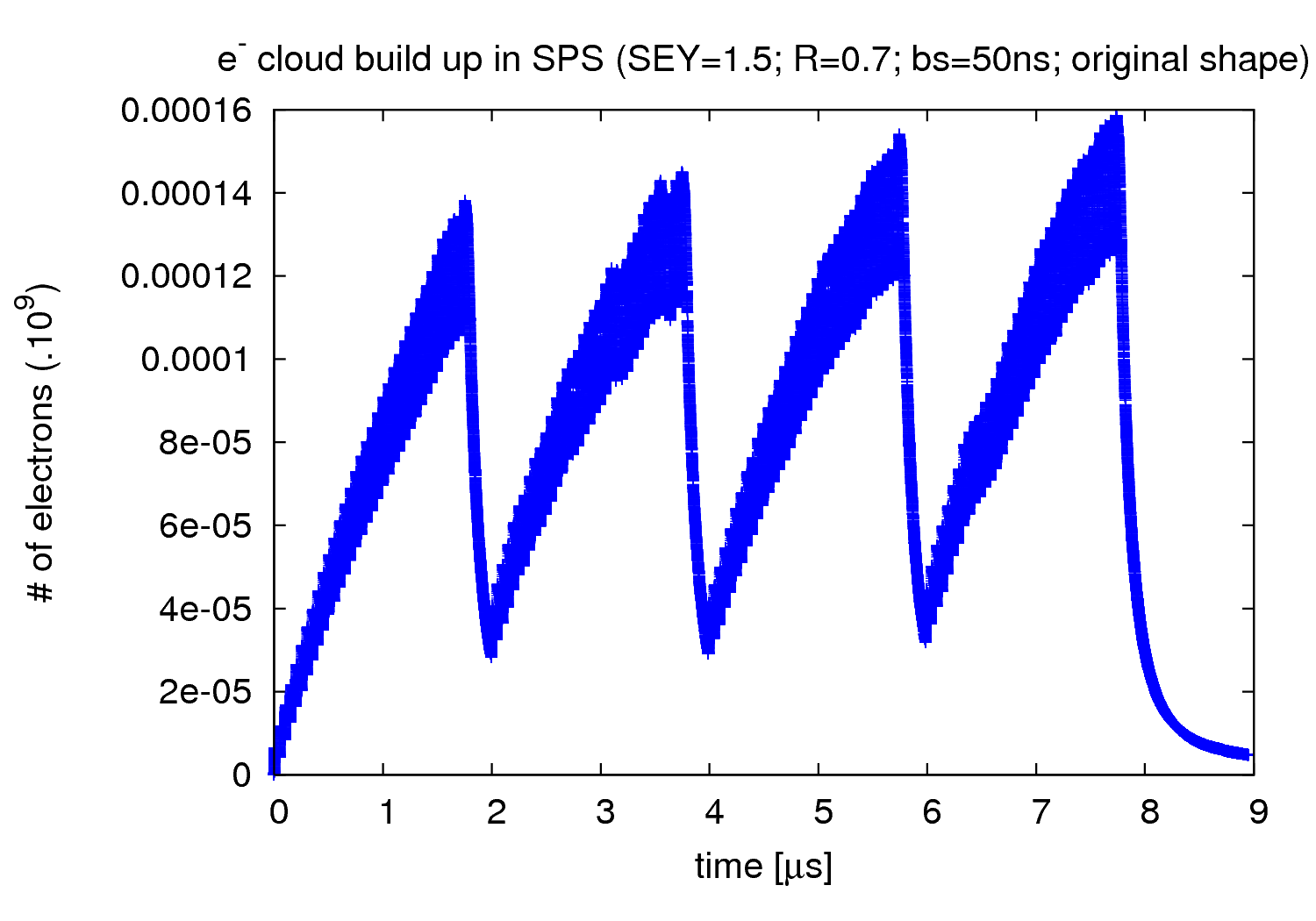 4
26th November 2010  -  e- cloud simulations
SPS - Introduction
24.3 mm
70.0 mm
The standard parameters:

 Bunch spacing = 50 ns
 Energy = 450 GeV (SPS extraction)
 R = 0.7
 Shape: Elliptical approach of the electron cloud monitor at SPS:




 emax = 230 eV	

 Gas pressure = 9 nTorr

 Beam size: The one at the electron cloud monitor at SPS (eNx, Ny = 3.0 mm)
 sx = 0.9 mm
 sy = 0.4 mm
 sz =  11.8 cm

 Nb = 1.1 · 1011 ppb
5
26th November 2010  -  e- cloud simulations
SPS – SEY scan
24.3 mm
70.0 mm
sx= 0.9 mm; 	     sy= 0.4 mm;  		sz= 11.8 cm;  
emax= 230 eV; 	     Nb=1.1 1011 ppb; 	P = 9 nTorr;
e- cloud monitor (elliptical approach)
6
26th November 2010  -  e- cloud simulations
SPS – SEY scan
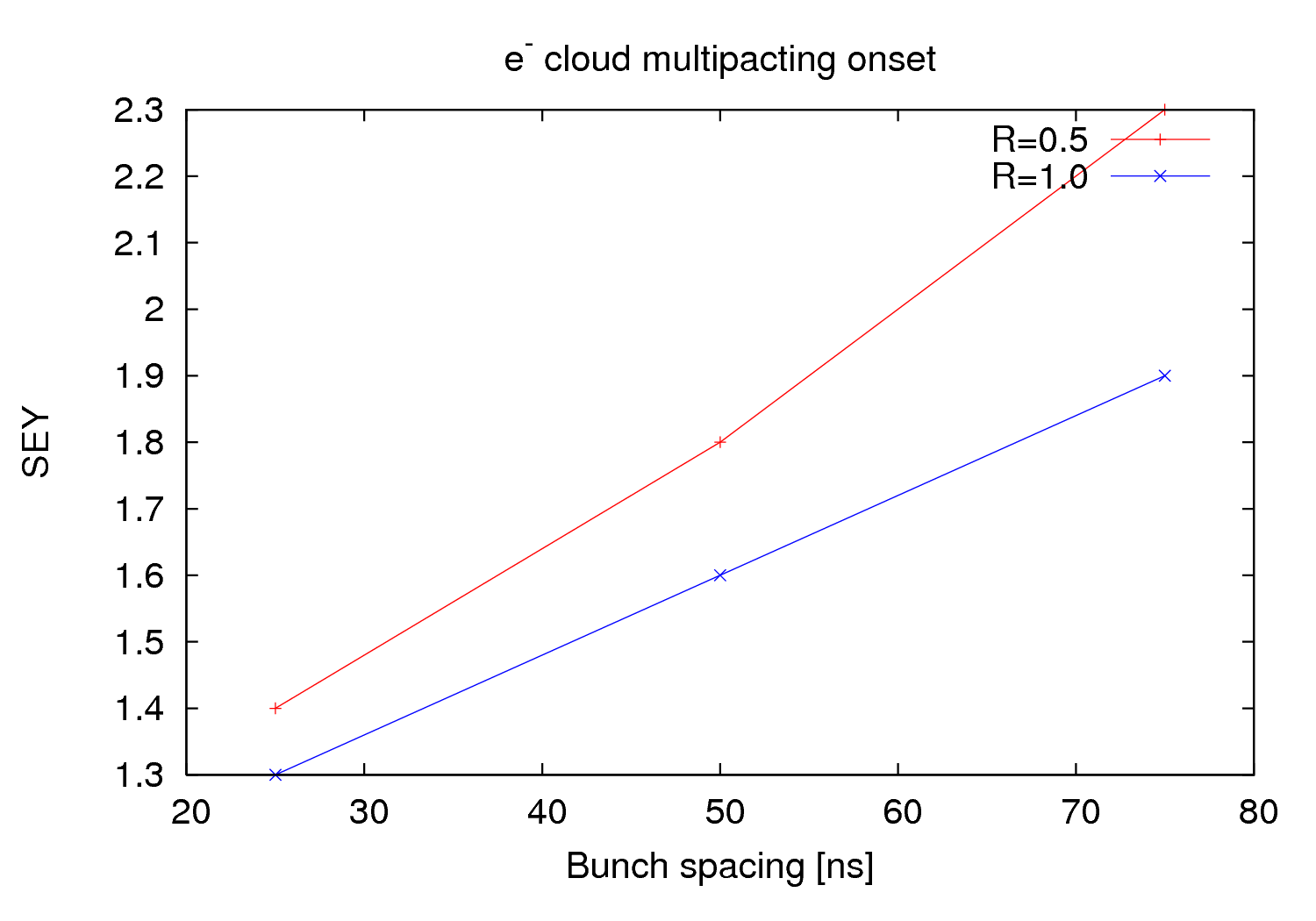 7
26th November 2010  -  e- cloud simulations
1.2) Vacuum pipe shape
8
26th November 2010  -  e- cloud simulations
SPS – Pipe shape
70.0 mm
24.3 mm
24.3 mm
47.15 mm
47.15 mm
70.0 mm
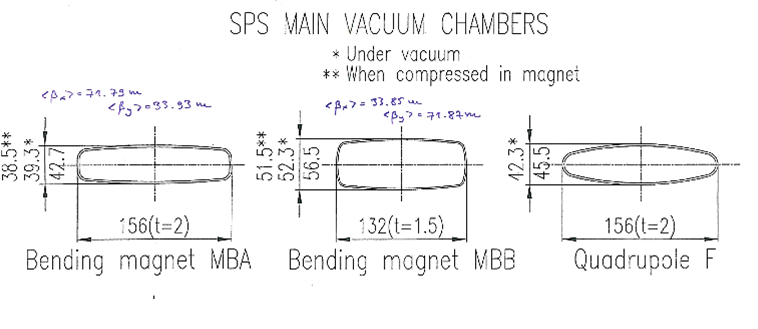 9
26th November 2010  -  e- cloud simulations
SPS – Pipe shape
sz= 11.8 cm; 	      	bs = 50 ns;  		emax= 230 eV; 	     
Nb=1.1 1011 ppb; 		P = 9 nTorr;     	      	R = 0.7;
10
26th November 2010  -  e- cloud simulations
1.3) Emittance scan
11
26th November 2010  -  e- cloud simulations
SPS – e scan
24.3 mm
70.0 mm
bs = 50 ns; 	emax= 230  eV; 	     Nb=1.1 1011 ppb; 	P = 9 nTorr;    
R = 0.7;
e- cloud monitor (elliptical approach)
12
26th November 2010  -  e- cloud simulations
SPS benchmarking – conclusions
e- cloud simulation for SPS bending magnets are being redone exploring different
       parameters

 Agreement (apparently) with previous simulations carried out by Giovanni

 Round shape option  Worse results

 Emittance scan for different LHC type of beams  Very small differences (negligible)

 To do:  
 Drifts
 Quadrupoles
 Modify code to simulate an elliptic/rectangular shape for a better approach (already
    succeeded once by D. Schulte)

 Questions for discussion:
 emax dependence of SEY
 b functions at the e- cloud monitor, i.e. beam size
 Differences between SPS and LHC simulations
13
26th November 2010  -  e- cloud simulations
2) Plans
14
26th November 2010  -  e- cloud simulations
2.1) Further cross check with Humberto
15
26th November 2010  -  e- cloud simulations
2.2) LSS3 simulation; Memory effect
16
26th November 2010  -  e- cloud simulations
LSS3 - Motivation
The biggest problems for e- cloud were found in the LSS3 section
 
 That makes interesting to explore it in more detailed
17
26th November 2010  -  e- cloud simulations
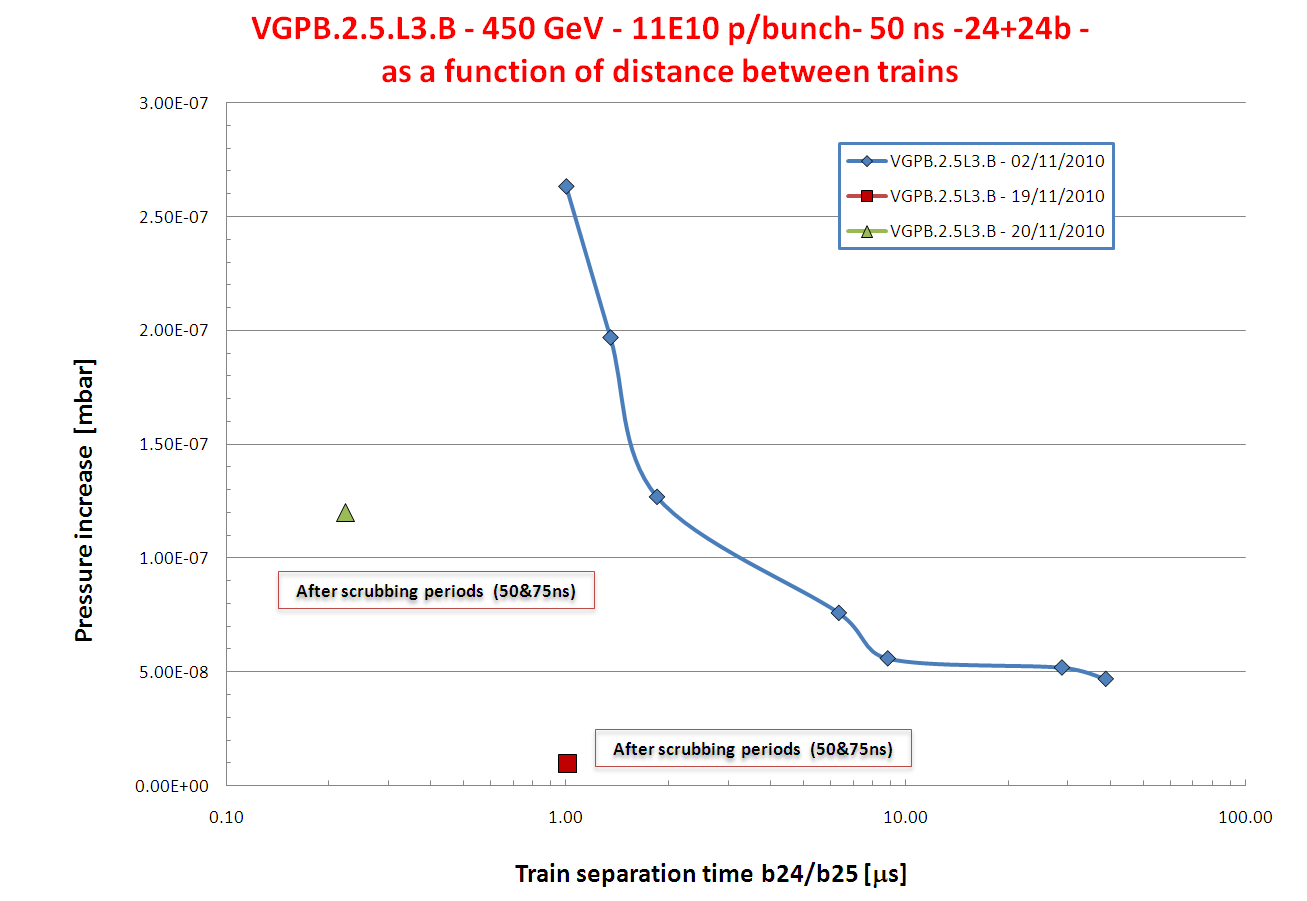 Vincent Baglin
18
26th November 2010  -  e- cloud simulations
2.3) Coupled-bunch wake field
19
26th November 2010  -  e- cloud simulations